Использование газетоплетения для обогащения предметной среды детского сада
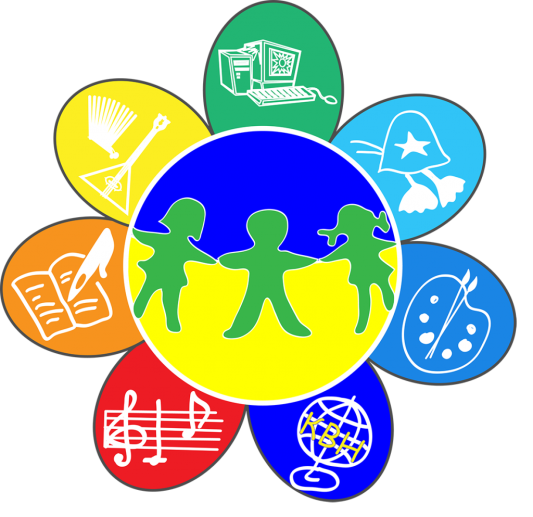 Выполнила: Тимушева Тамара Александровна, воспитатель МДОУ Югыдъягский детский сад № 1 «Сказка»
[Speaker Notes: Использование газетоплетения для обогащения предметной среды детского сада]
«Чем больше мастерства в детской ладошке, тем умнее ребёнок»В.А. Сухомлинский
[Speaker Notes: «Чем больше мастерства в детской ладошке, тем умнее ребёнок», сказал Сухомлинский
Газетоплетение увлекает детей, так как на их глазах из простой бумаги появляются разные интересные и красивые вещи. Дети сами участвуют в их создании, вкладывают свои чувства и эмоции.]
Чем привлекло именно это направление?
Наличие материальной базы. 
 Большое разнообразие форм использования для разнообразия образовательной среды группы.
 Доступность  способов работы для освоения детьми.
 Возможность развития творчества и совершенствования навыков участников деятельности.
 Возможность привлечения детей к коллективной работе.
Цель:создать условия для творческой самореализации  личности дошкольников средствами газетоплетения.
[Speaker Notes: Цель:создать условия для творческой самореализации  личности дошкольников средствами газетоплетения.]
Задачи:1. обучить различным приёмам работы с бумагой;2.развивать навыки сотрудничества и взаимопомощи;3. развивать творческие способности и художественный вкус;4. развивать интерес к культурным ценностям и  традициям своего народа; 5. корректировать мелкую моторику пальцев рук;6. воспитывать ценностное отношение к природе.
[Speaker Notes: Задачи:1. обучить различным приёмам работы с бумагой;2.развивать навыки сотрудничества и взаимопомощи;3. развивать творческие способности и художественный вкус;4. корректировать мелкую моторику пальцев рук;5. воспитывать ценностное отношение к природе; 6. воспитывать интерес и уважение к культурным ценностям, к традициям своего народа.]
Газетоплетение – это популярный вид рукоделия, где в качестве технологии используются приёмы обычного плетения лозы, а материалом служат трубочки из газет, журналов, тонкой бумаги, тетрадных листов, пергаментной бумаги
Способы газетоплетения:
1. Скручивание по спирали;2. Послойное плетение;3. Верёвочное плетение;4. плетение по спирали;5. косичка;6. ажурное плетение.
Материал для работы:
газеты, журналы, тетрадные листы, тонкая, цветная, офисная и пергаментная бумаги;
 спицы для вязания, деревянные шпажки, карандаши;
  клей ПВА, клей карандаш, клей Момент (пластик);
 клеевой пистолет и клеевые стержни;                           - ножницы;
 гуашь, акриловые краски;
 кисти для красок;
 лак по дереву.
Фруктовница
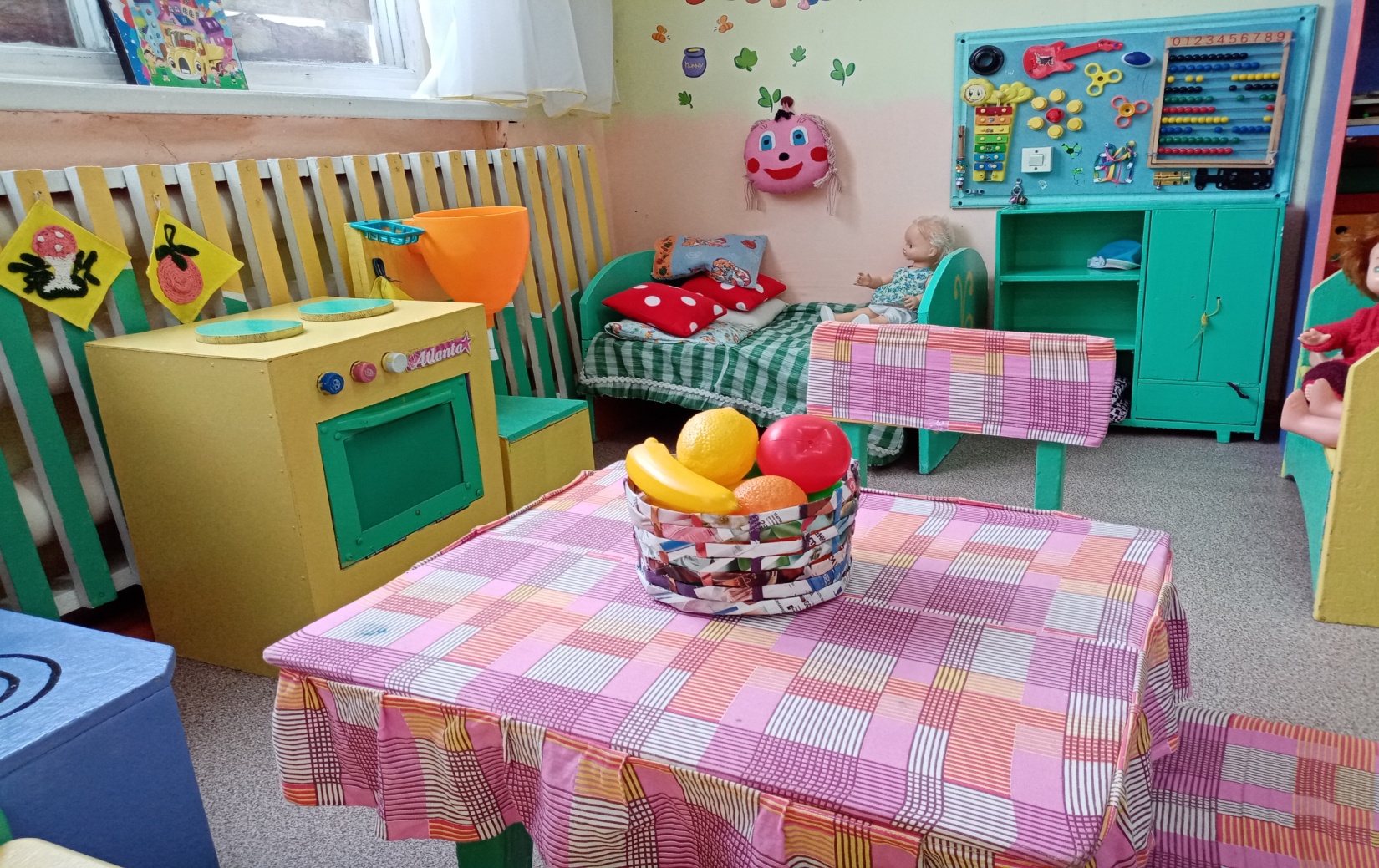 [Speaker Notes: Результаты работы по газетоплетению применяются в оформлении кукольного уголка. Можно быстро смастерить посуду нужного размера.]
Конфетница
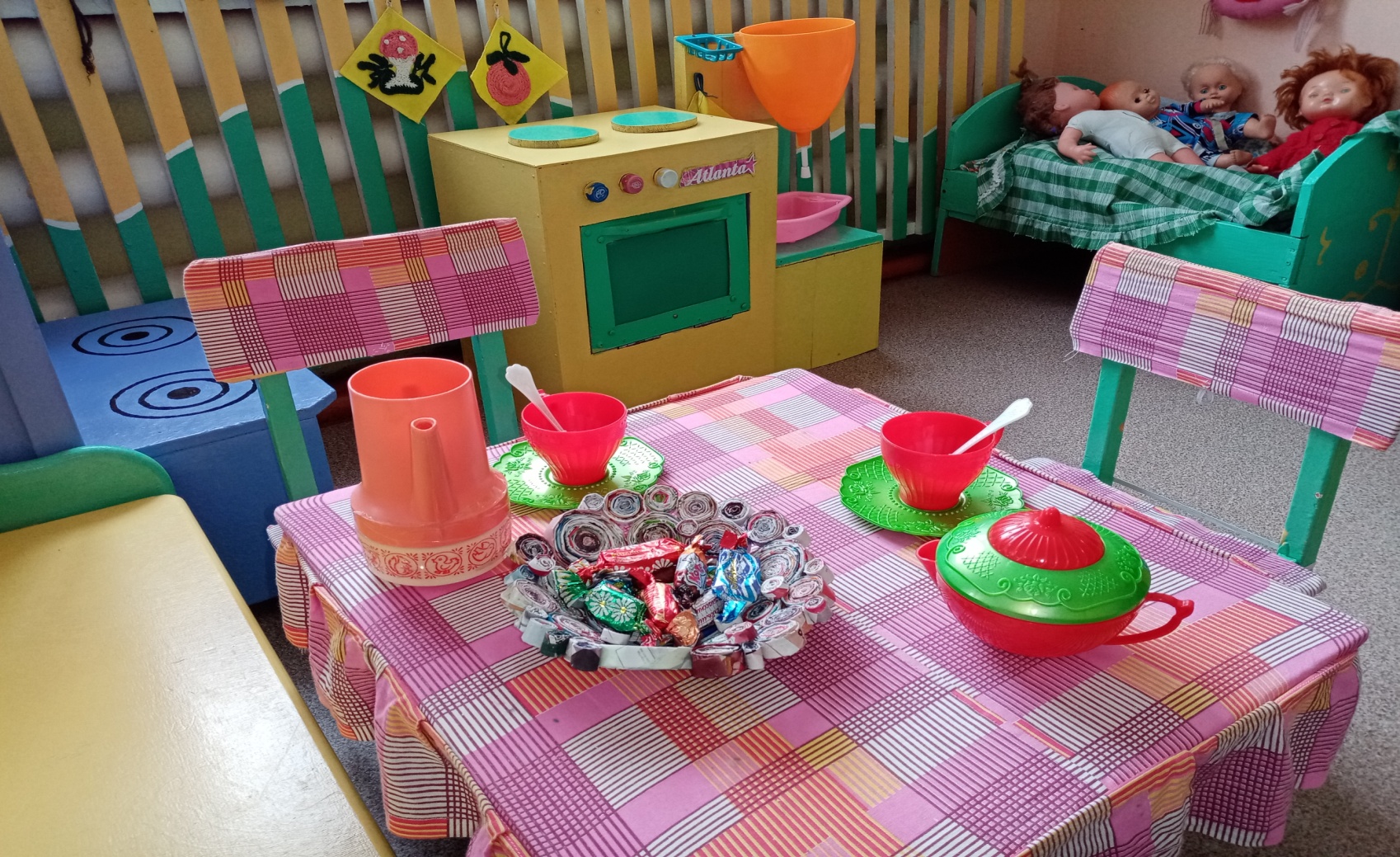 [Speaker Notes: Такие изделия получаются устойчивыми, придают уют детскому уголку.]
Конфетница
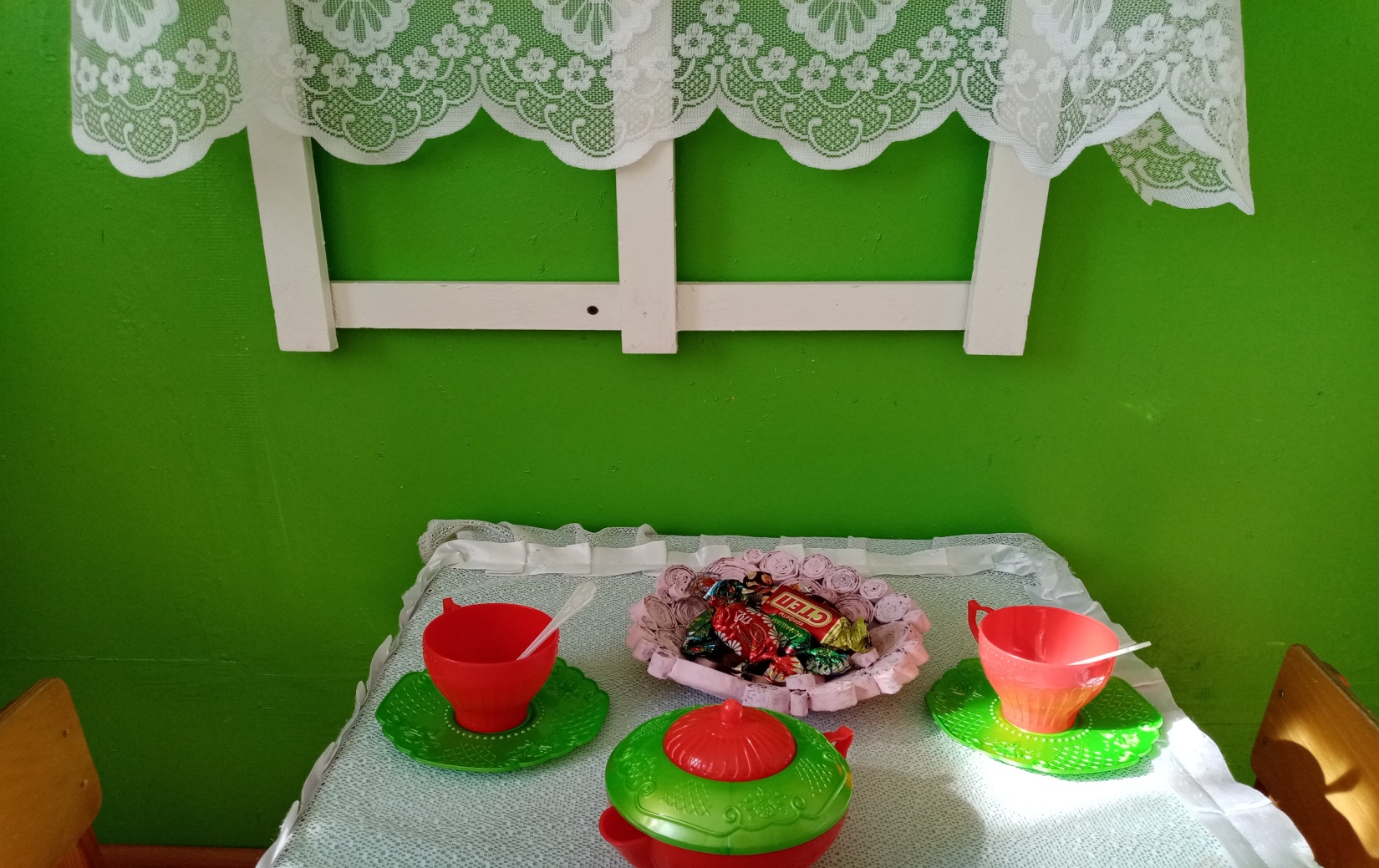 [Speaker Notes: Можно подбирать цвет бумаги в зависимости от интерьера, использовать различные техники. Основные это скручивание и плетение.
Дети бережно относятся к вещам, в изготовлении которых принимали участе.]
Фоторама
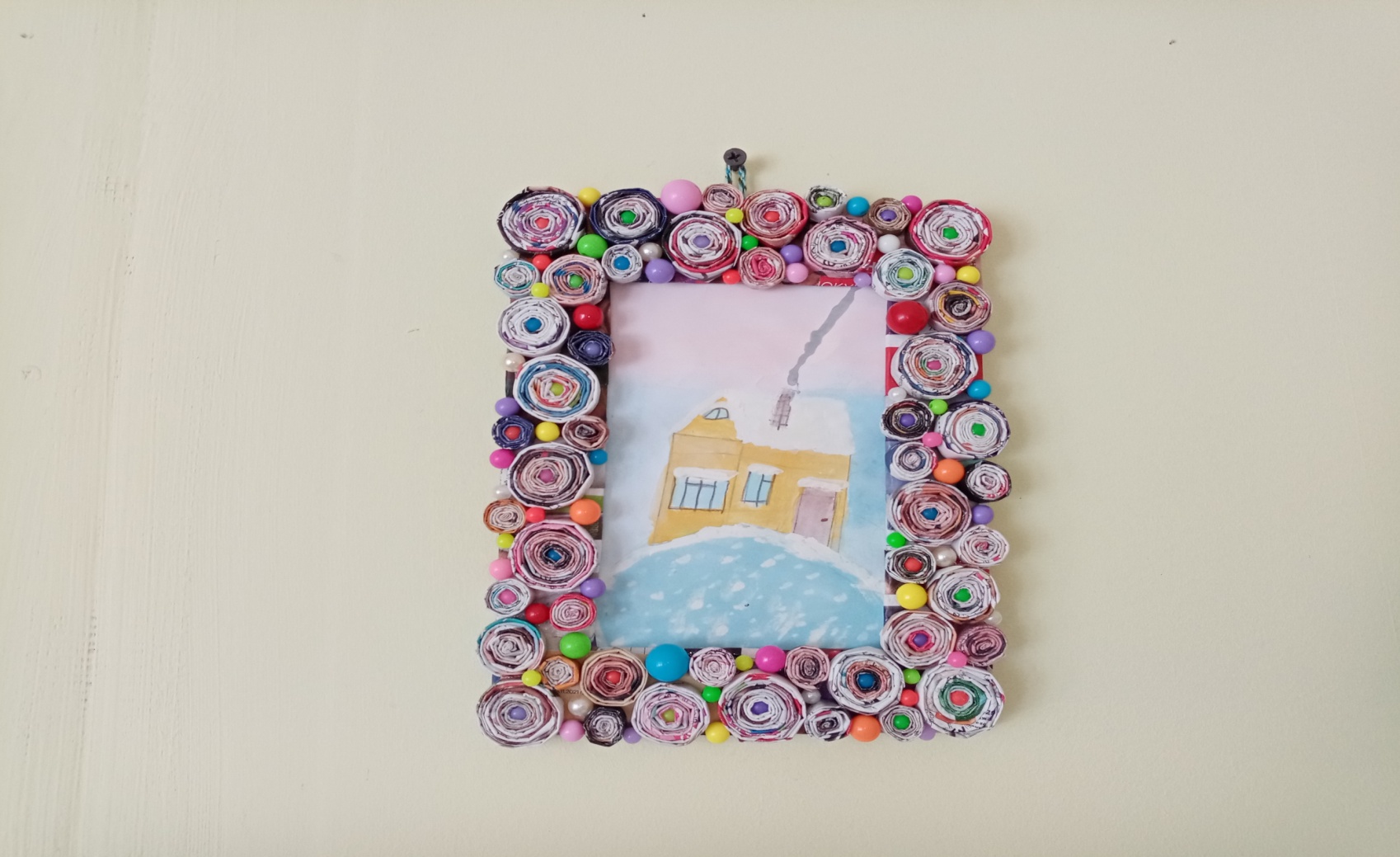 [Speaker Notes: Для оформления творческого уголка создаются фоторамки.]
Фоторама
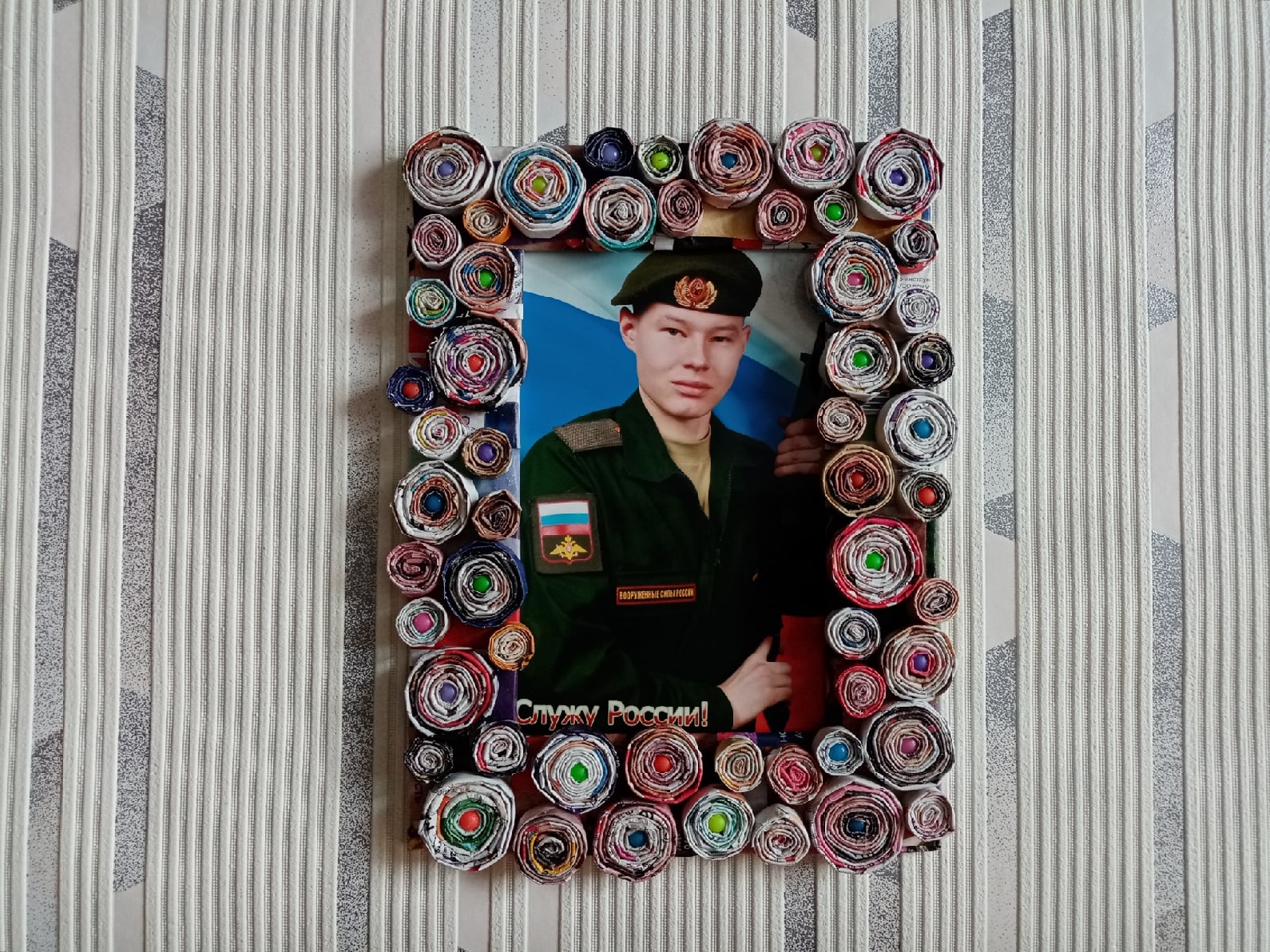 [Speaker Notes: Можно использовать идею для изготовления подарков с детьми.]
Карандашница
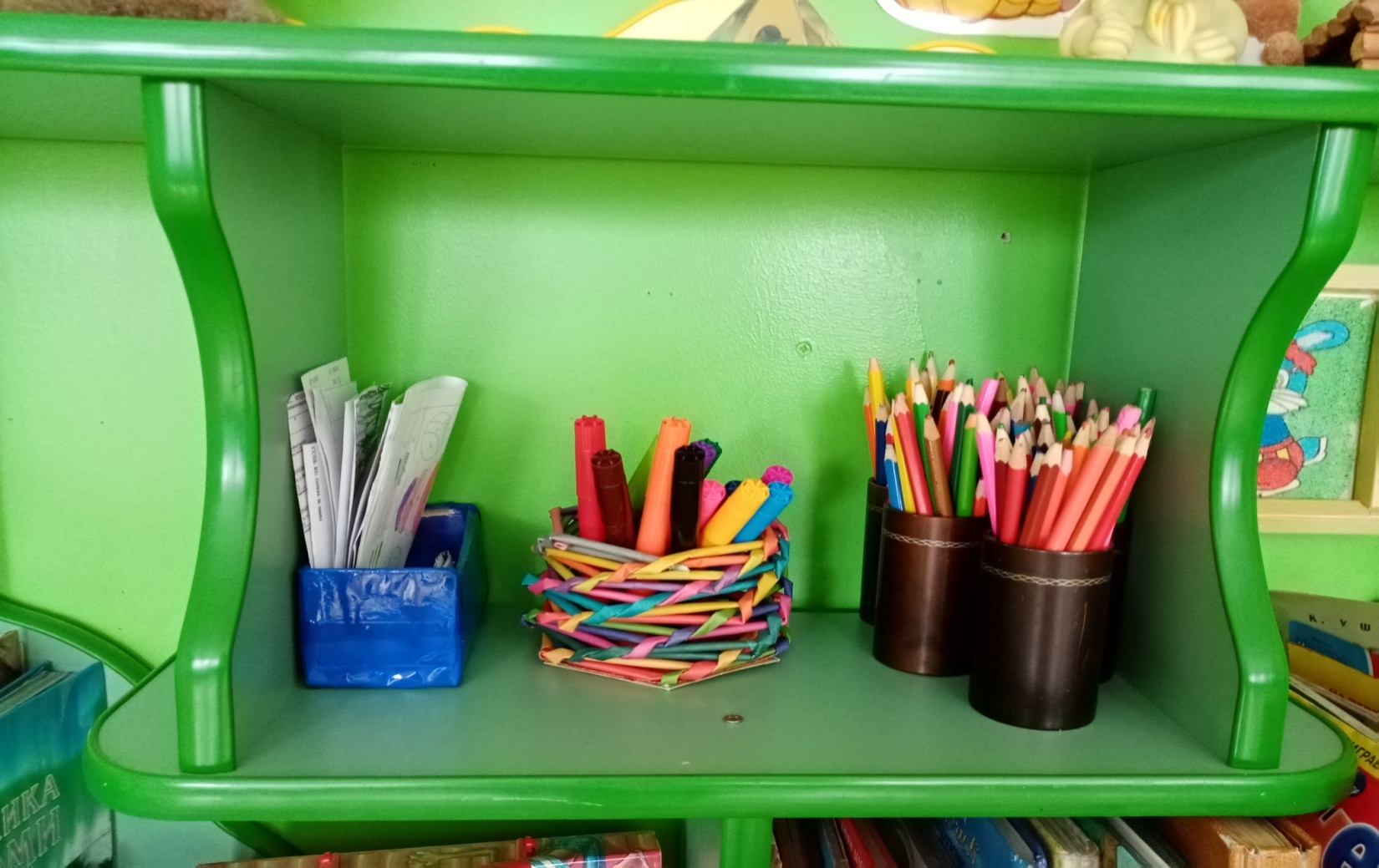 [Speaker Notes: Необычная карандашница помогла детям освоить правила сортировки карандашей и фломастеров в изоуголке. Дети стали более внимательно относится к состоянию фломастеров. Брать их по одному, закрывать крышечками и убирать на место после использования.]
Корзина
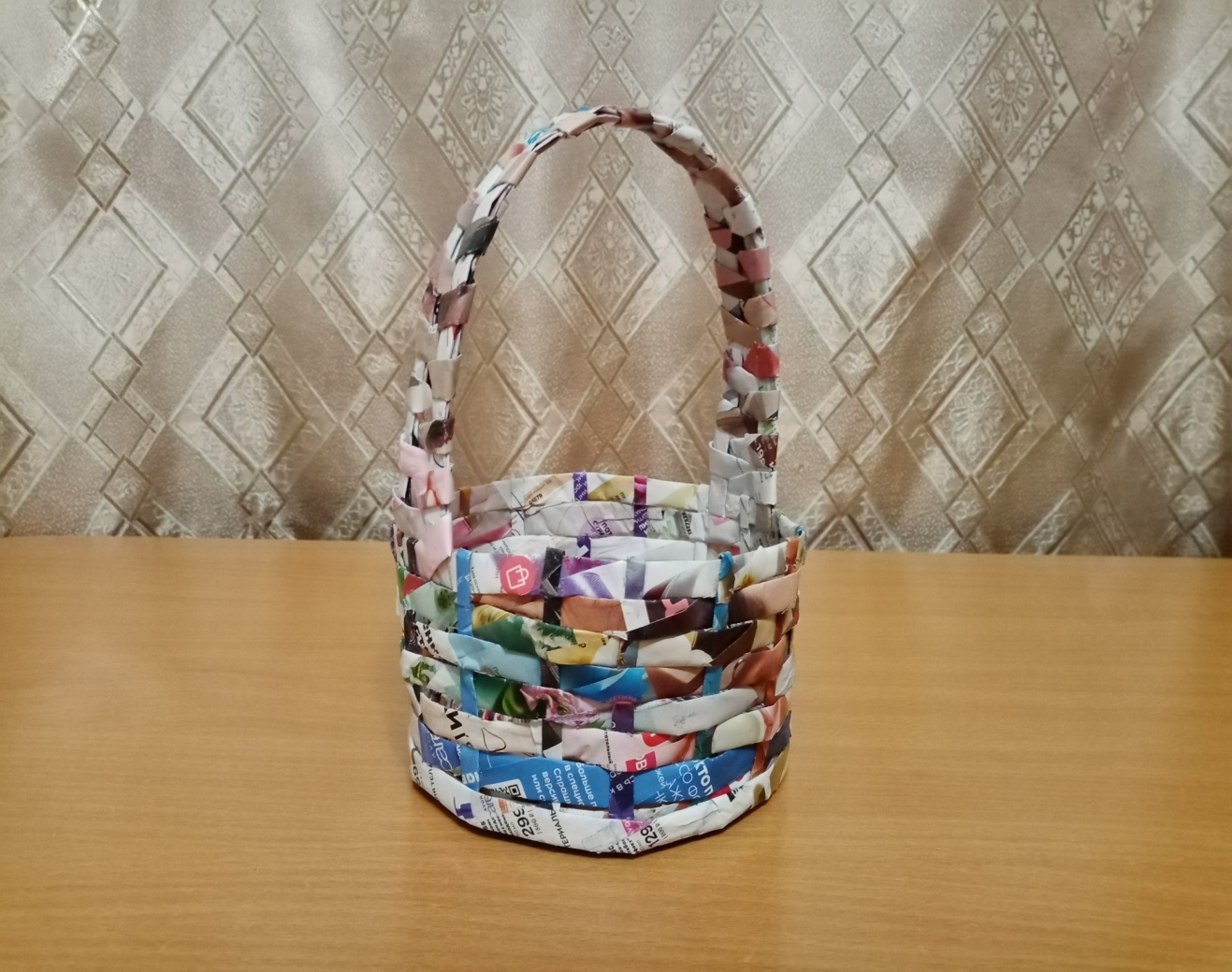 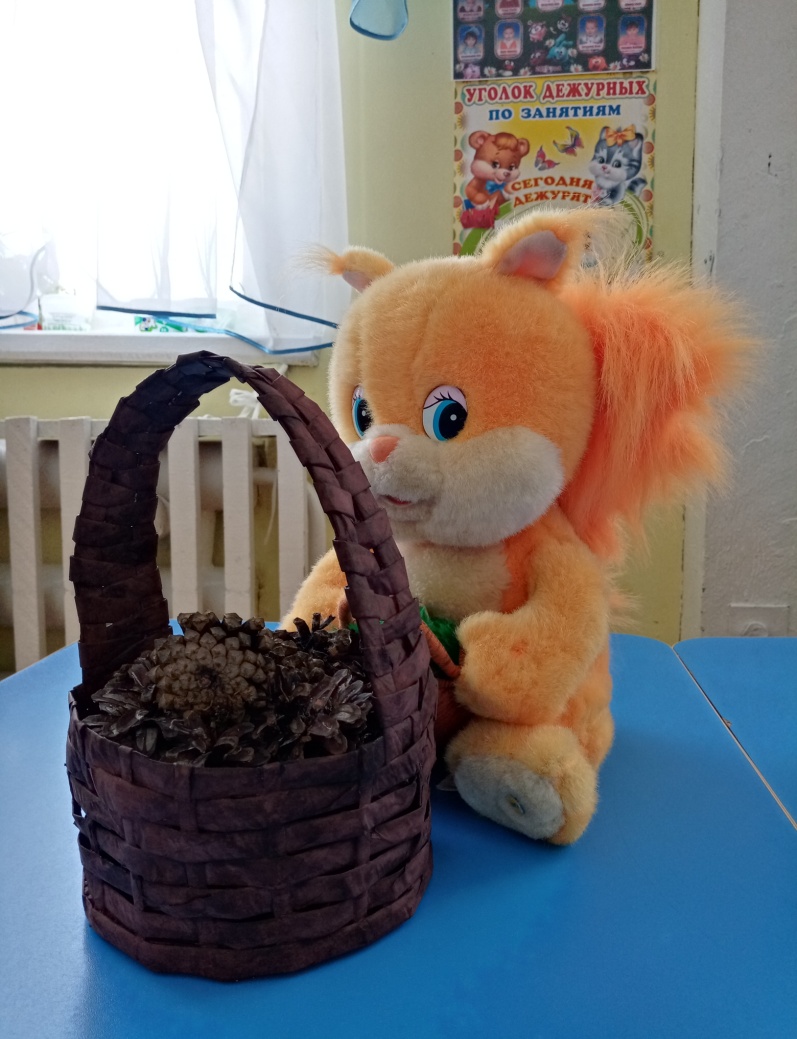 [Speaker Notes: Обогащение демонстрационного материала для занятий. Плетенная корзиночка для педкабинета. Дно сделано скручиванием. Корзинка очень устойчивая и прочная. Изделие можно раскрасить в зависимости от планируемого использования. Для большей прочности и возможности  мытья - обработать лаком. Конечный результат не отличить от плетенки из ивовой коры. Можно раскрасить под бересту. Это удобно, так как не надо заготавливать  и обрабатывать природный материал.]
Новогодняя звезда
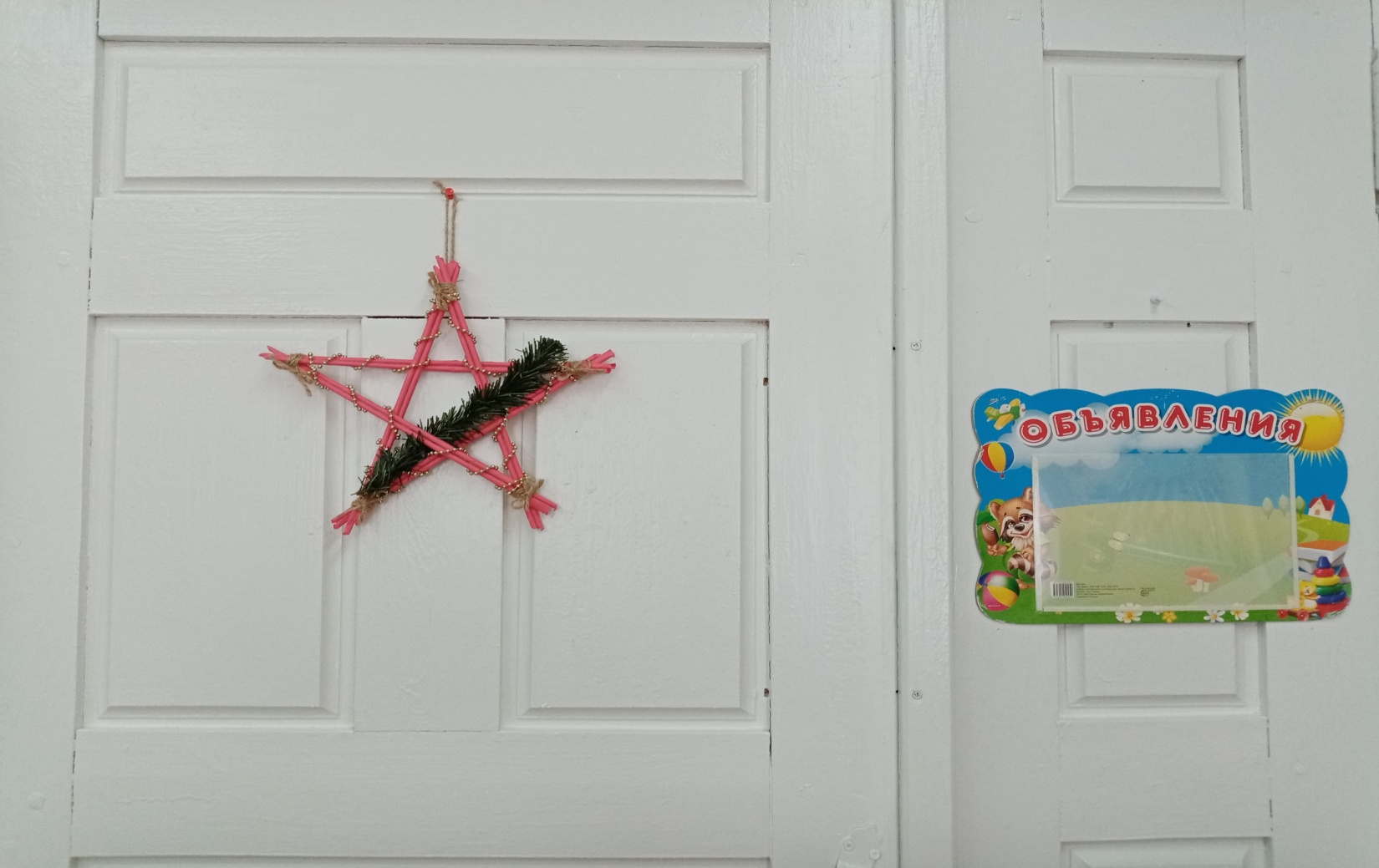 [Speaker Notes: При подготовке группы к празднованию Нового года также использовали газетоплетение для изготовления подвесок.]
Новогодние подвески
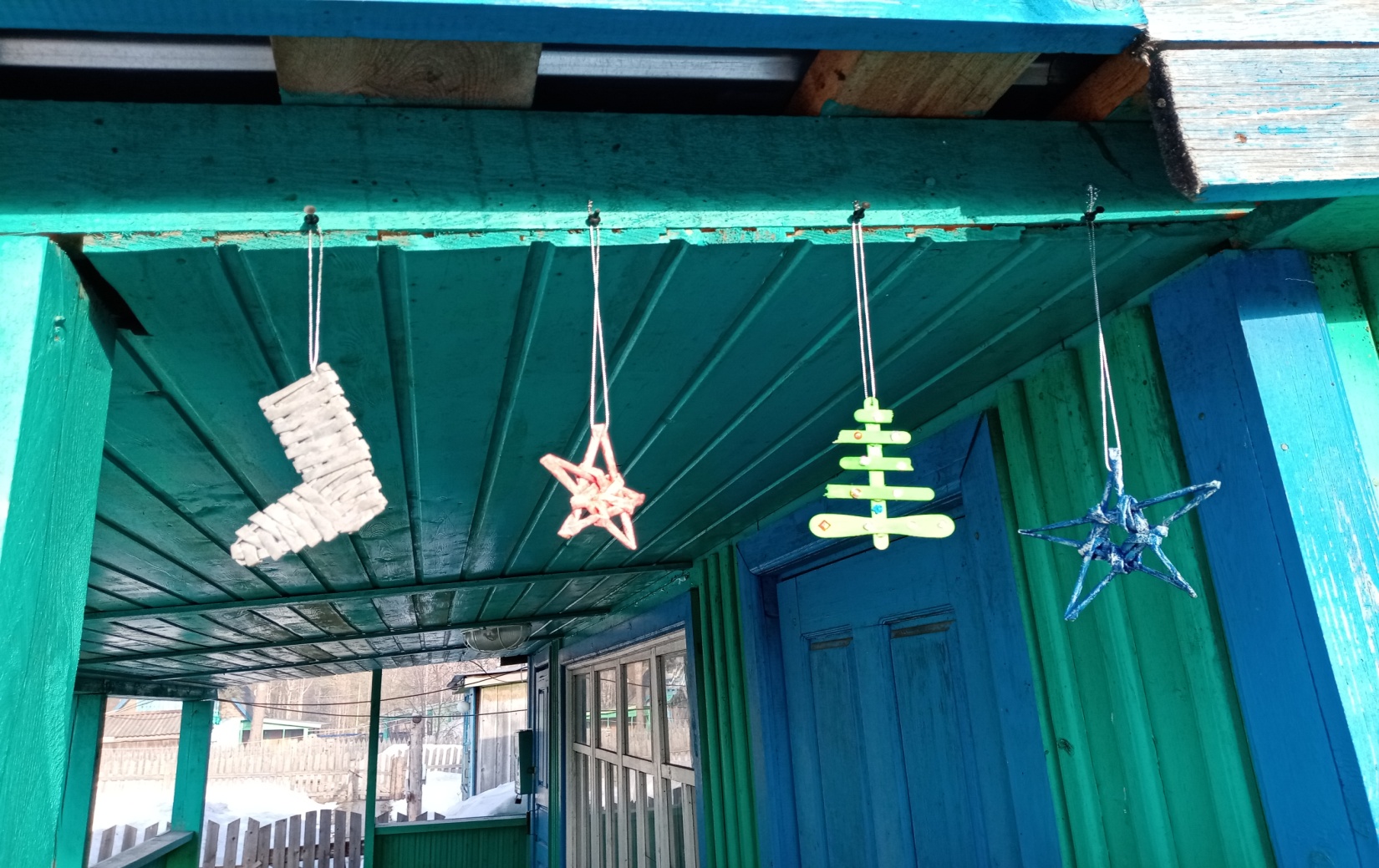 Олени
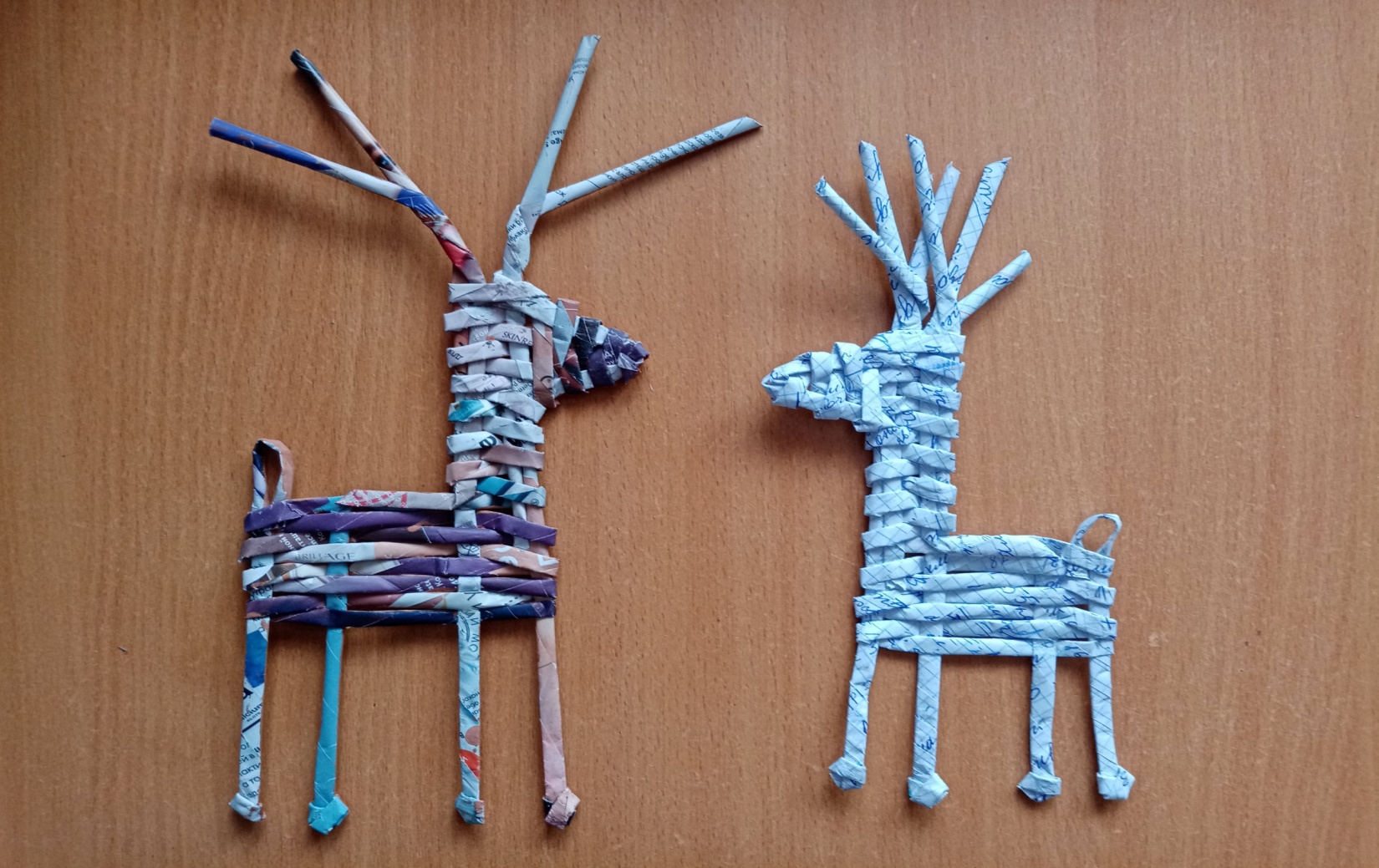 [Speaker Notes: Также изготавливали подвески с коми национальной тематикой.]
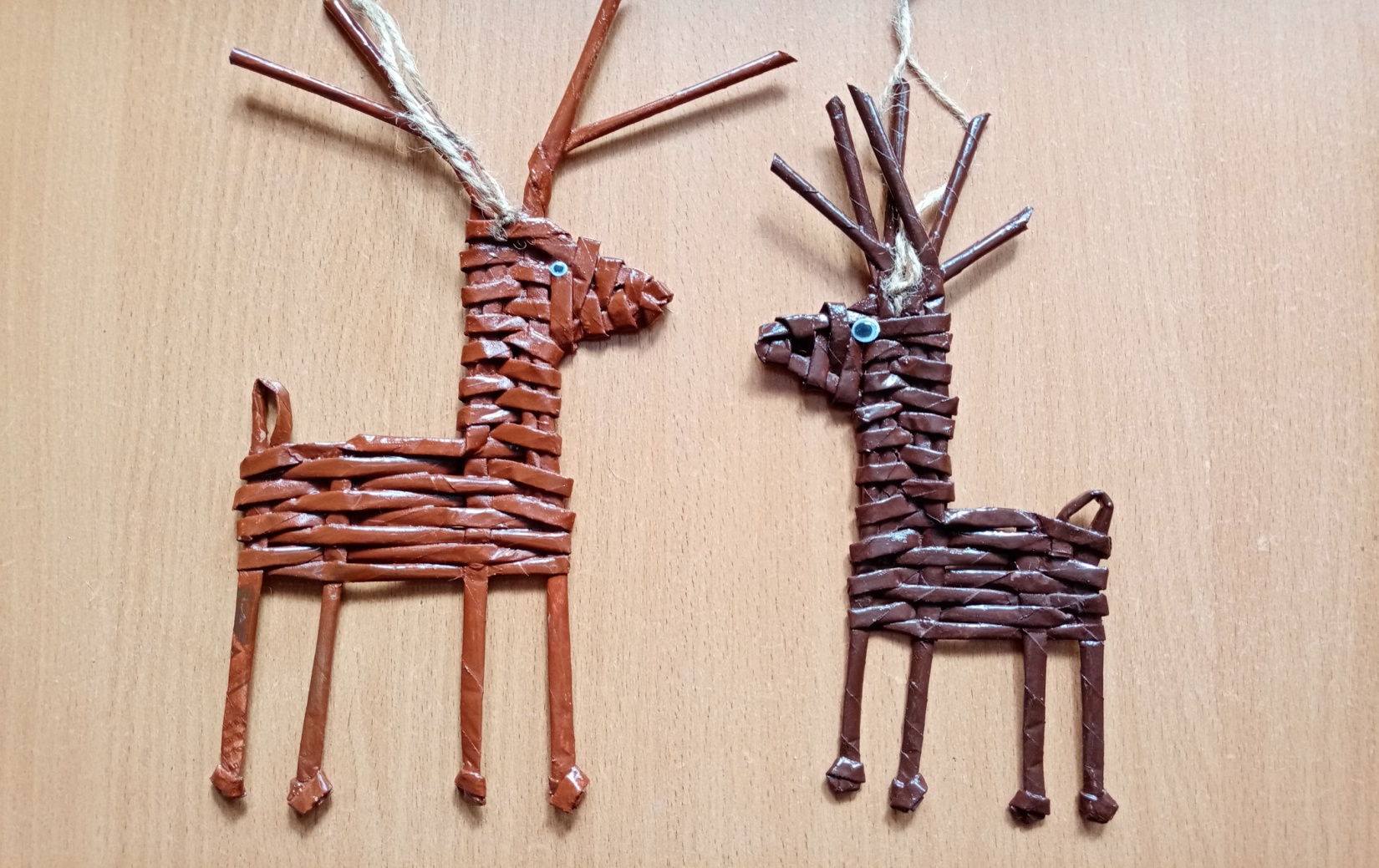 [Speaker Notes: Такие игрушки используются на ознакомлении с Коми краем.]
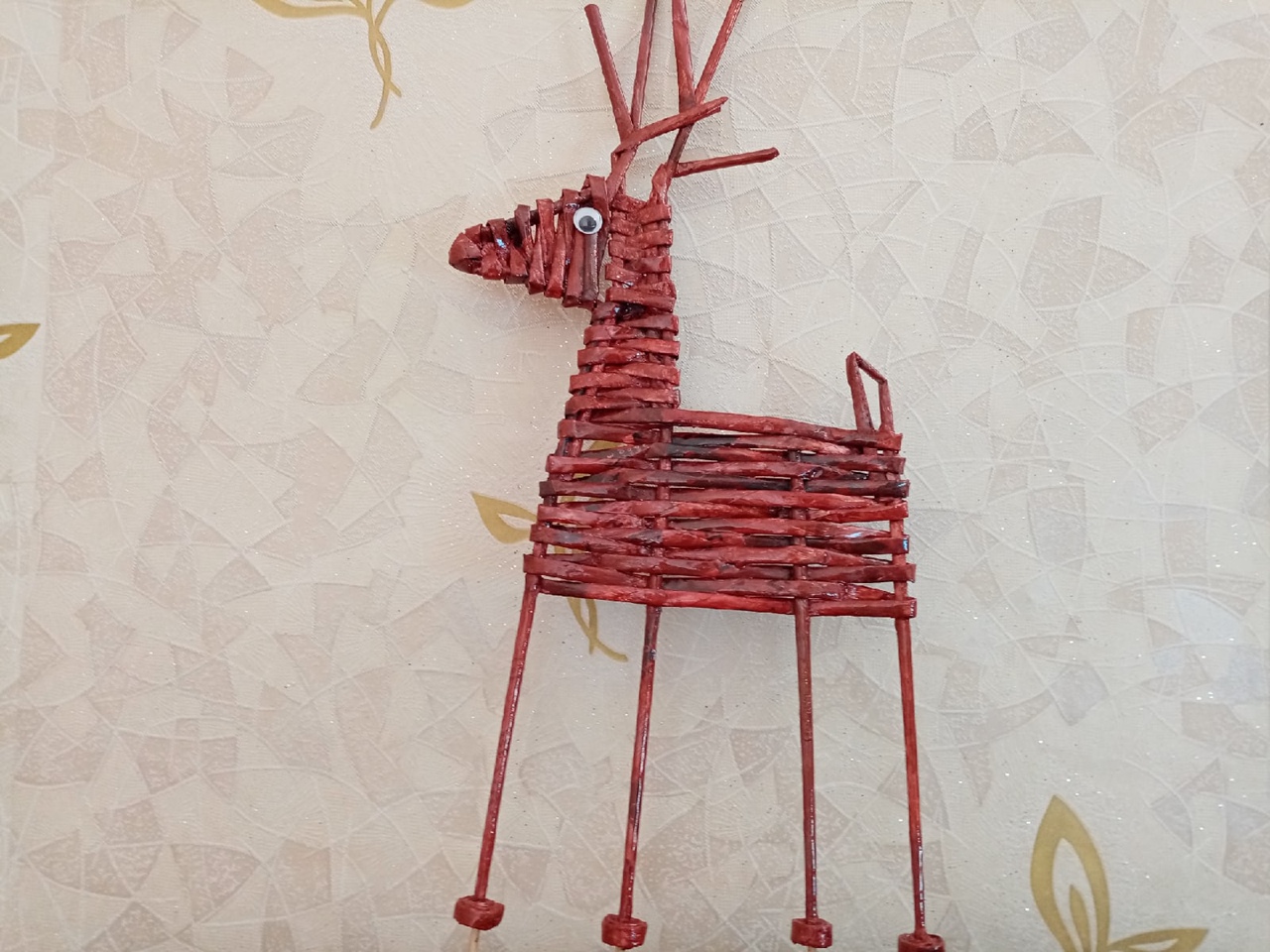 [Speaker Notes: Они легкие и хорошо крепятся за веревочки к магнитной доске или подвешиваются за ниточки.]
Чум
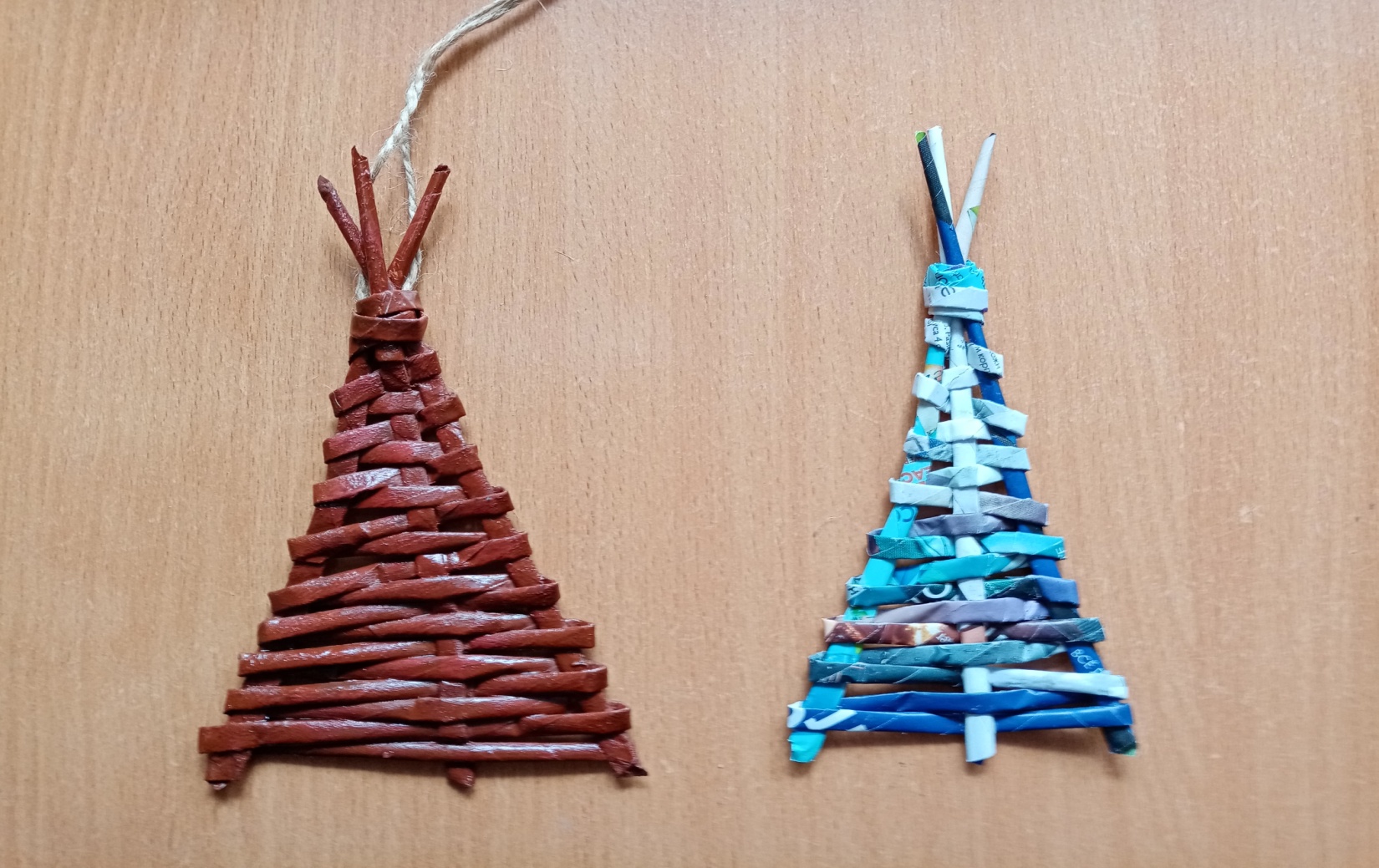 «Загорелся Кошкин дом!»
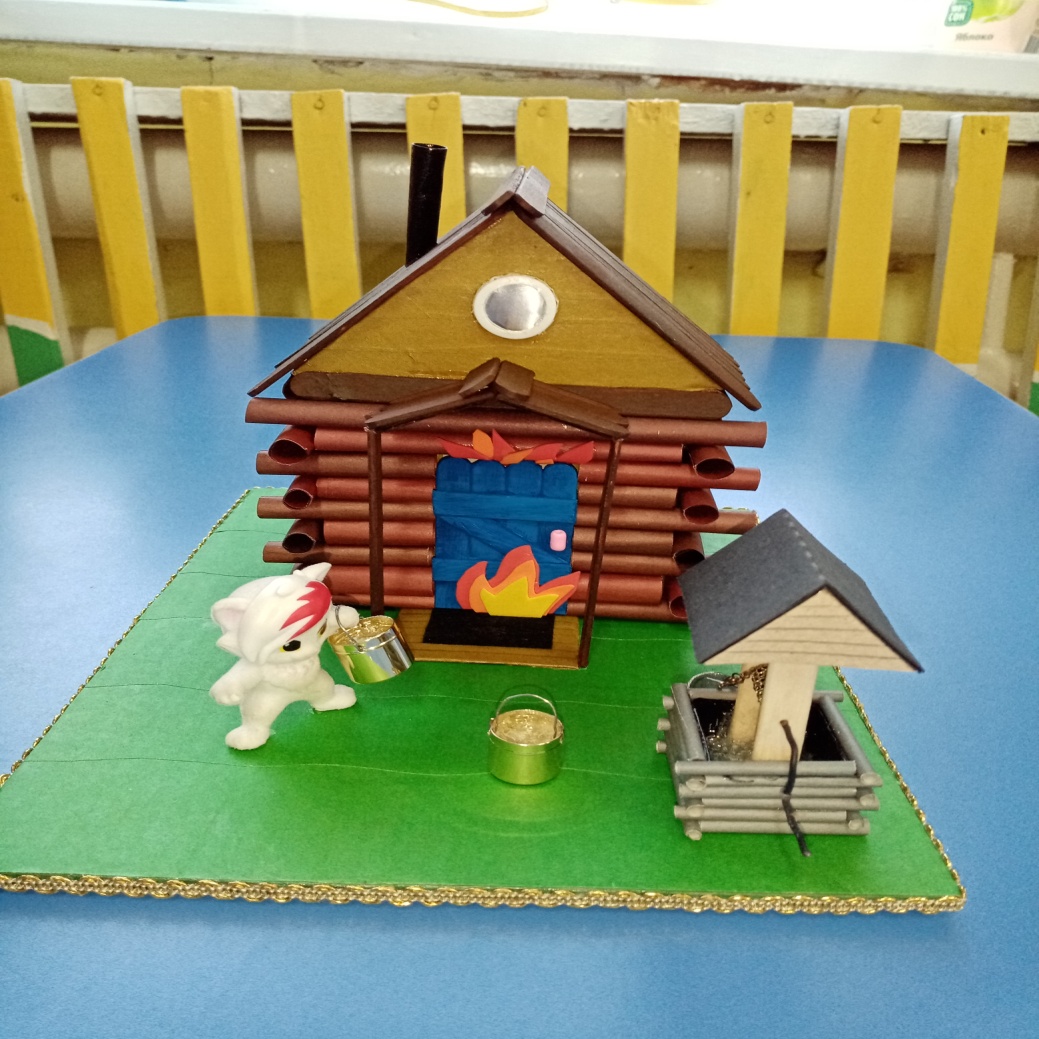 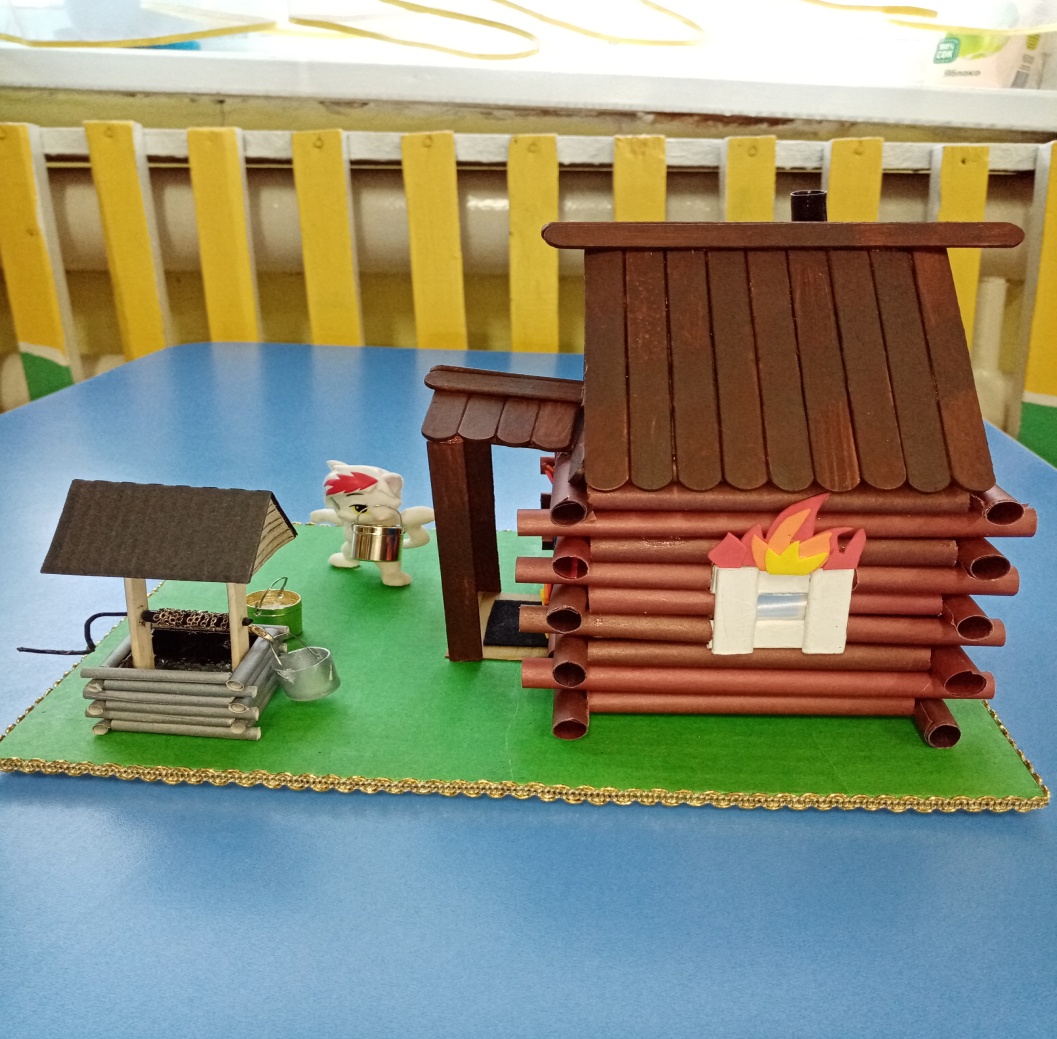 [Speaker Notes: Навыки газетоплетения пригодились для изготовления коллективной работы на конкурс «Безопасность глазами детей»]
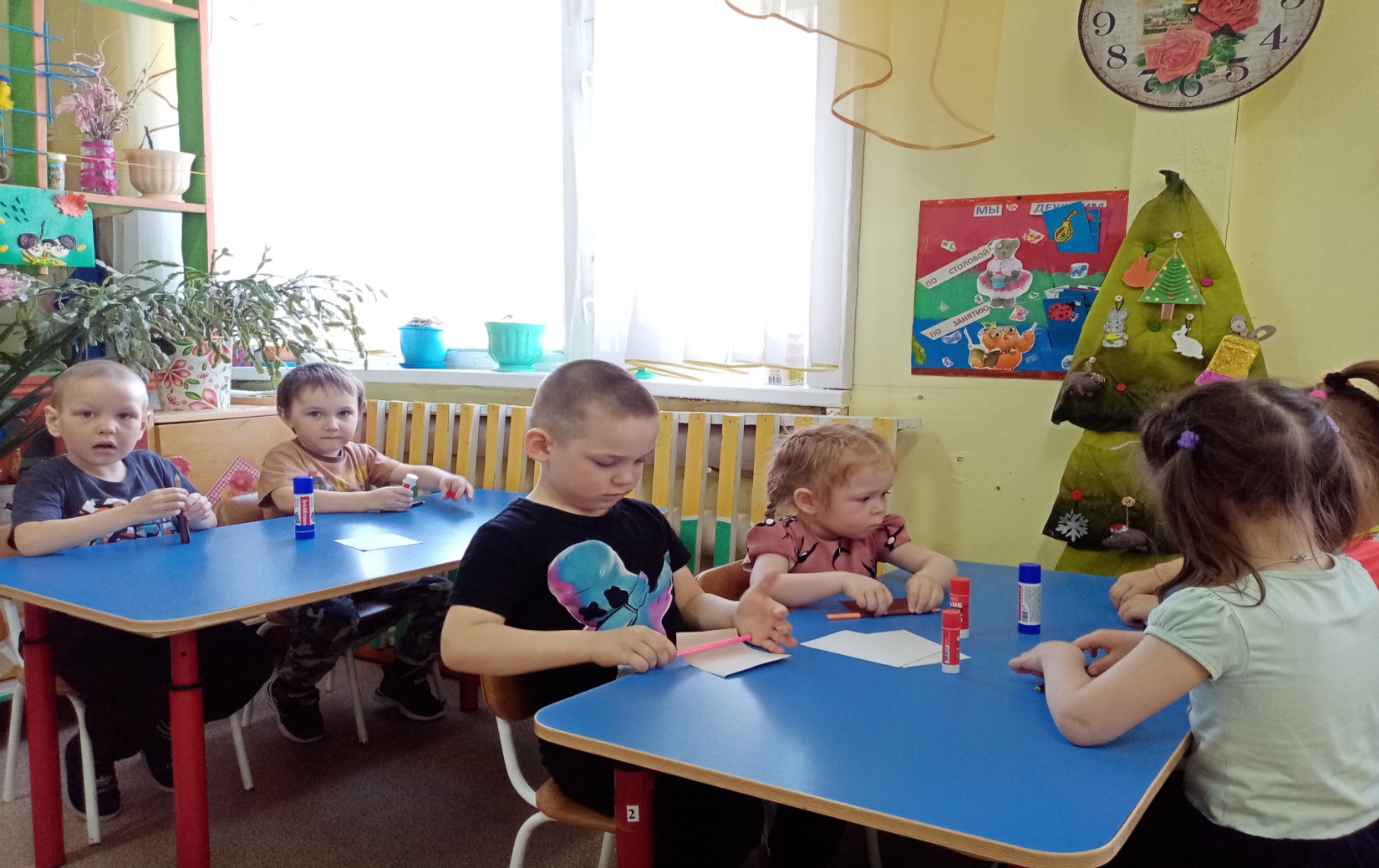 [Speaker Notes: Дети средней группы с интересом взялись за работу по изготовлению трубочек-брёвнышек. Они чувствовали ответственность порученного дела, участвовать вызвались все присутствующие в тот день.]
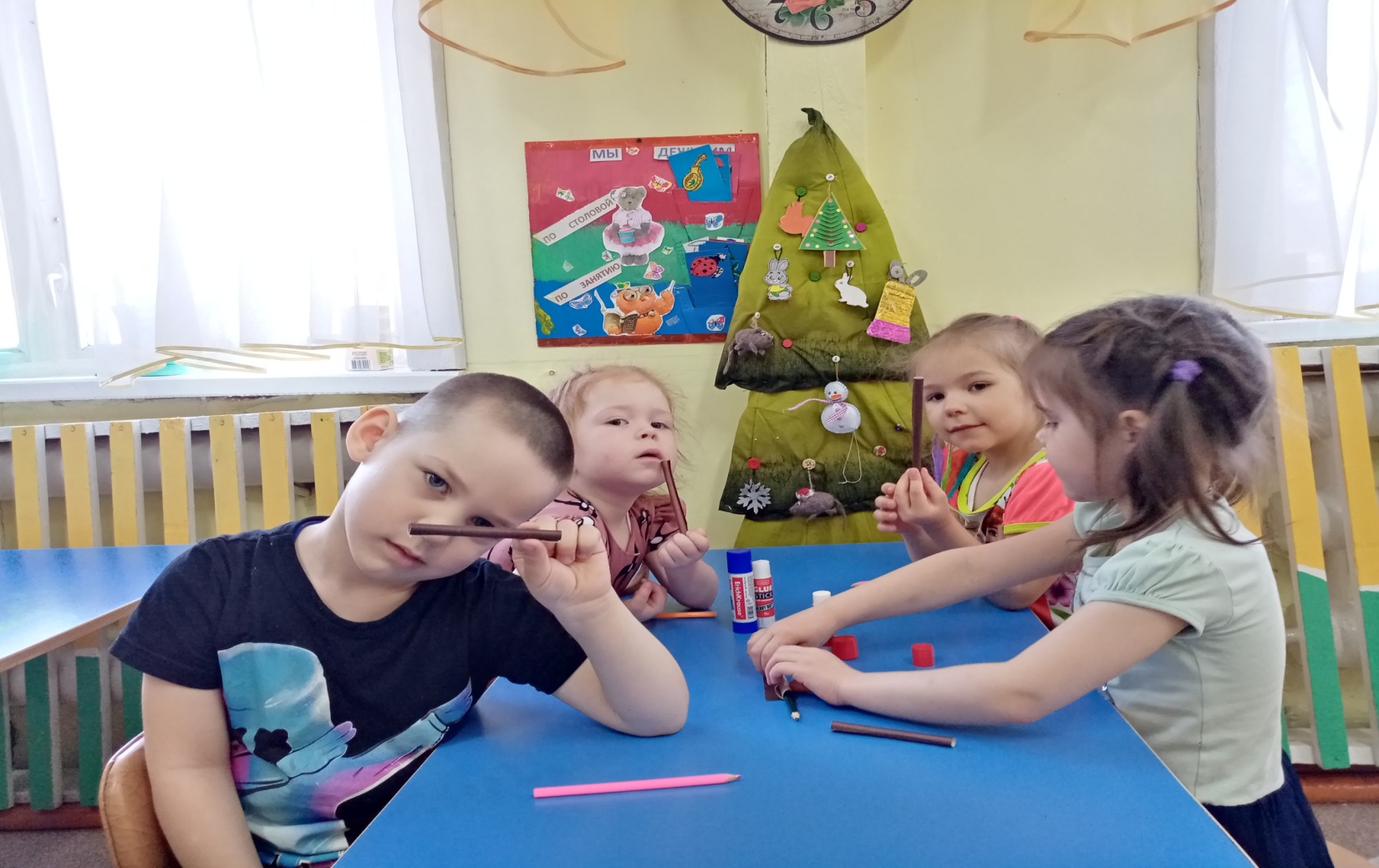 [Speaker Notes: Такая работа способствует формированию у  детей усидчивости, сопричастности к общему делу. Ответственности. У всех получились аккуратные работы]
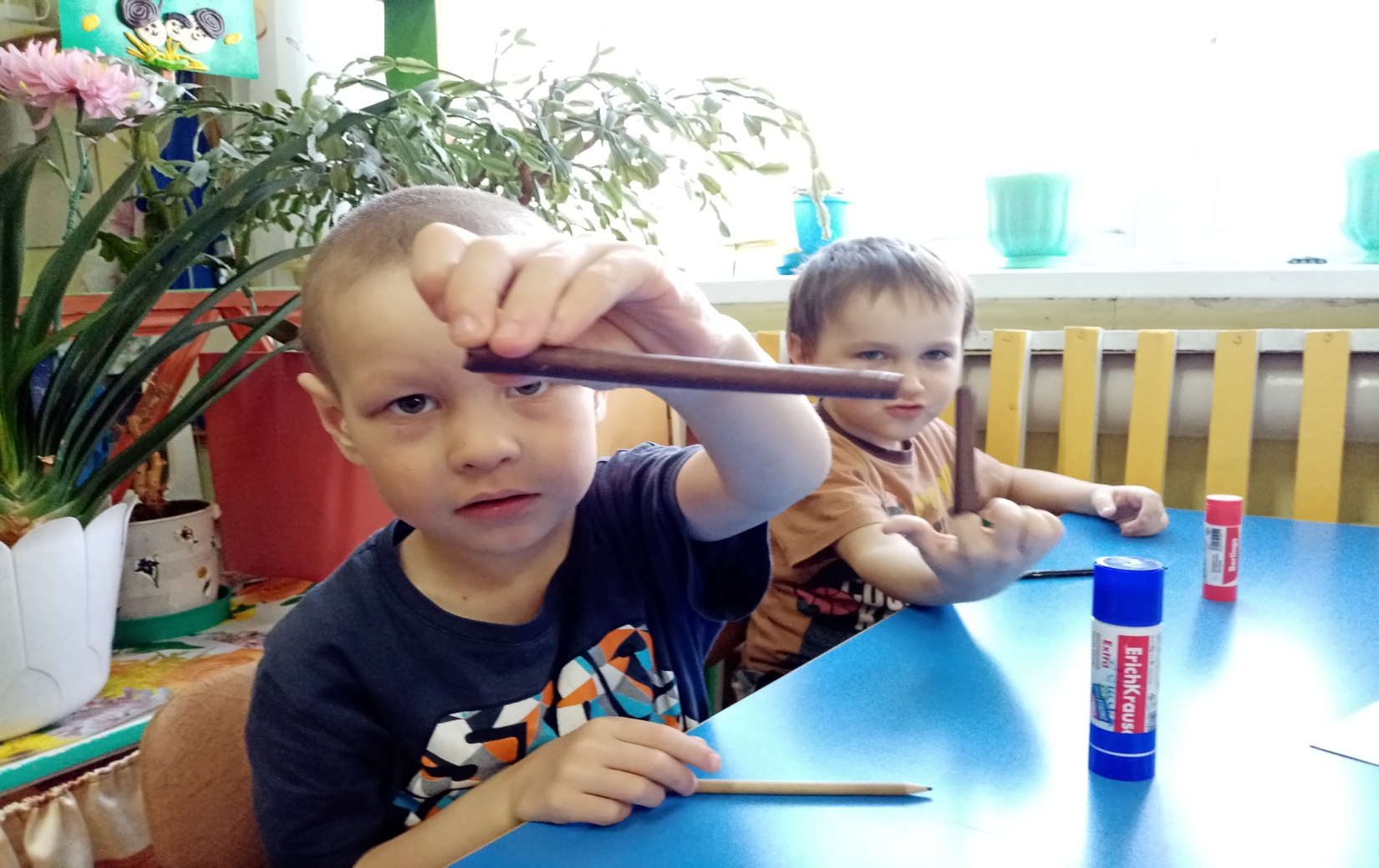 [Speaker Notes: Удовлетворение от выполненной работы, чувство успеха – это дополнительные «продукты» подобной работы для детей.]
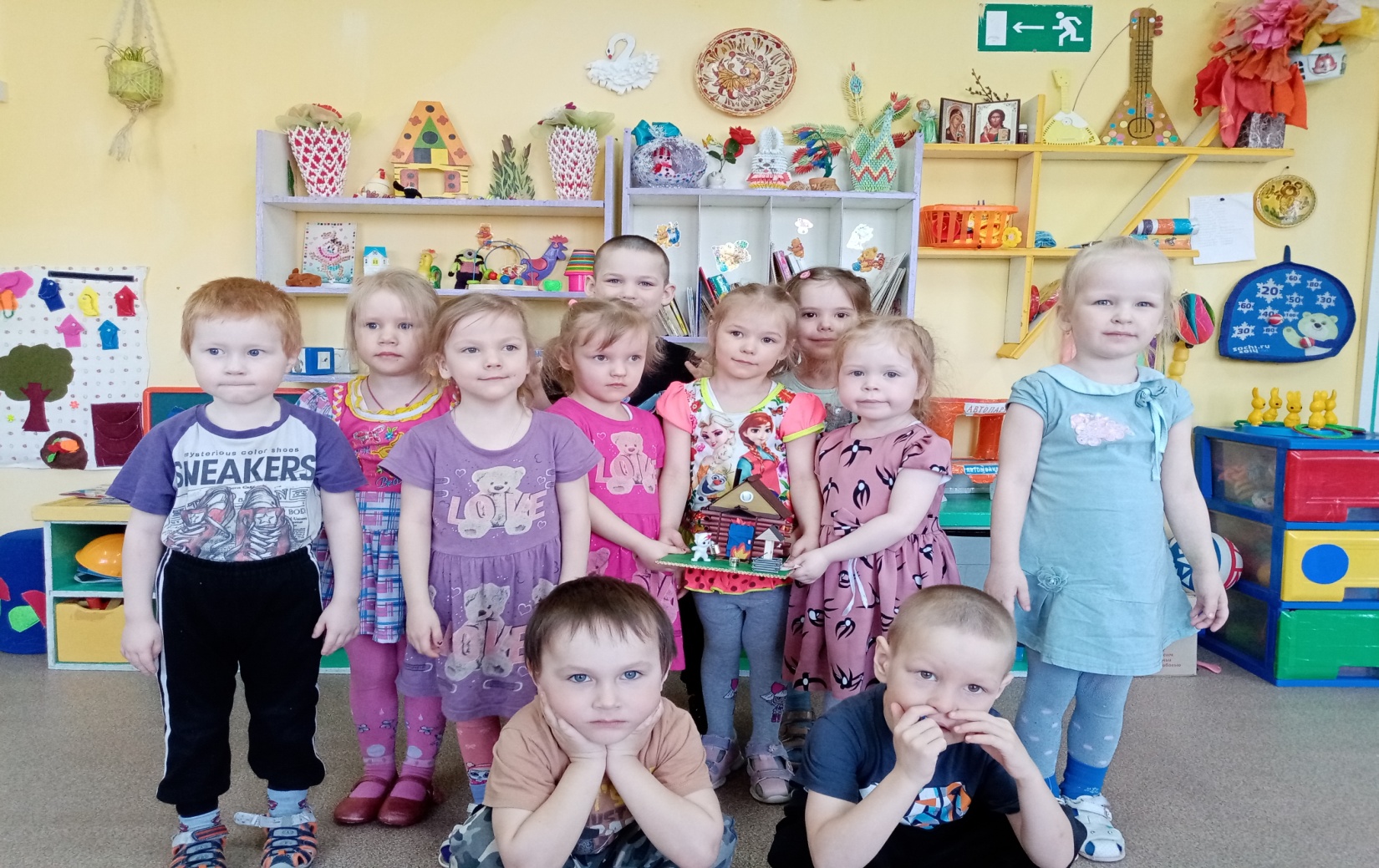 [Speaker Notes: На глазах ребят воспитатель собирал домик для кошки. Дети были очень удивлены тому, конечному результату, который получился.]
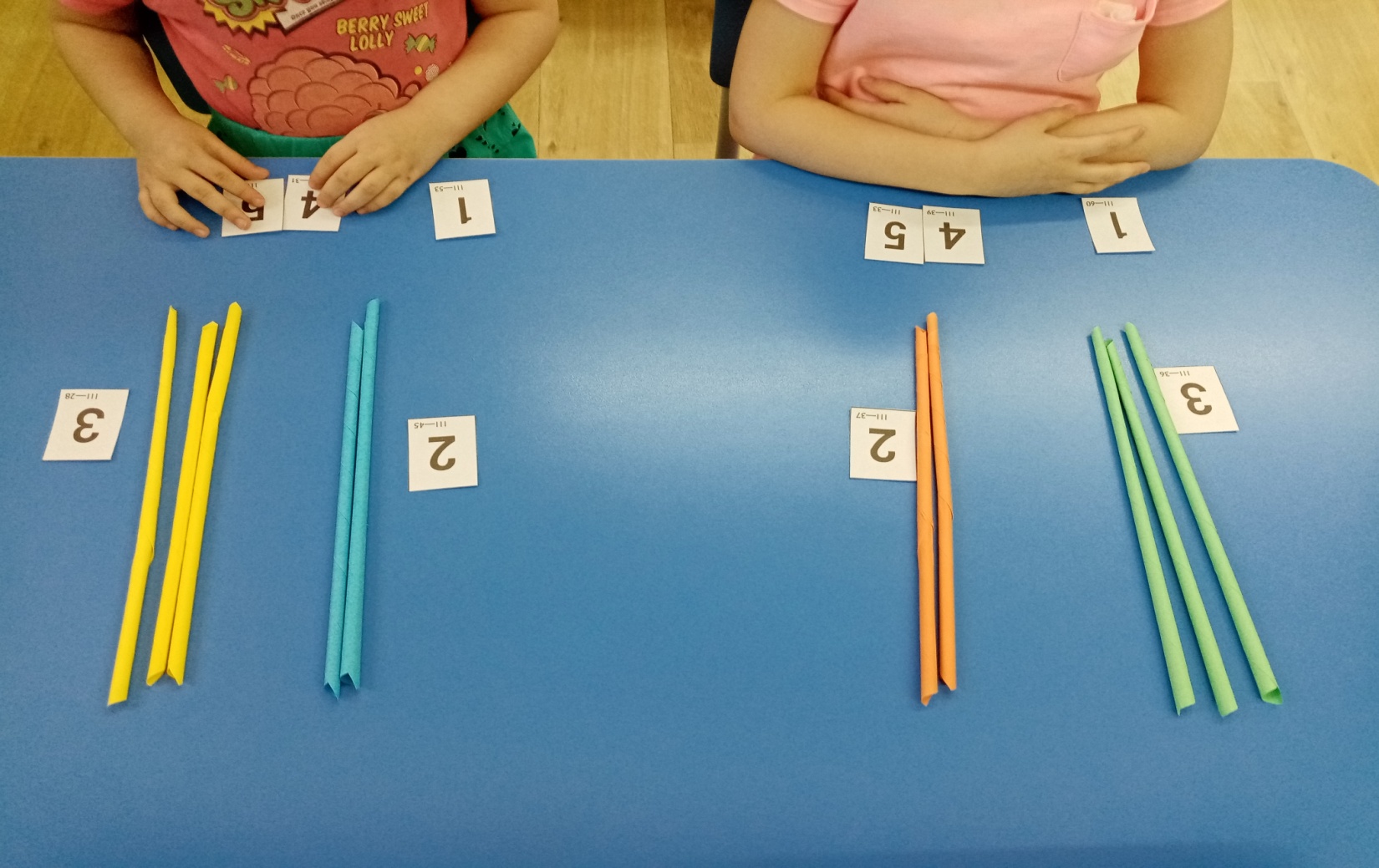 [Speaker Notes: Также под руководством воспитателя дошкольники изготавливают себе дидактический материал для занятий по математике. Можно варьировать цвет трубочек, длину. Изучать состав числа, соотношения длины, понятия «множество». Обучать способу сравнения, путем прикладывания и визуального сравнения.]
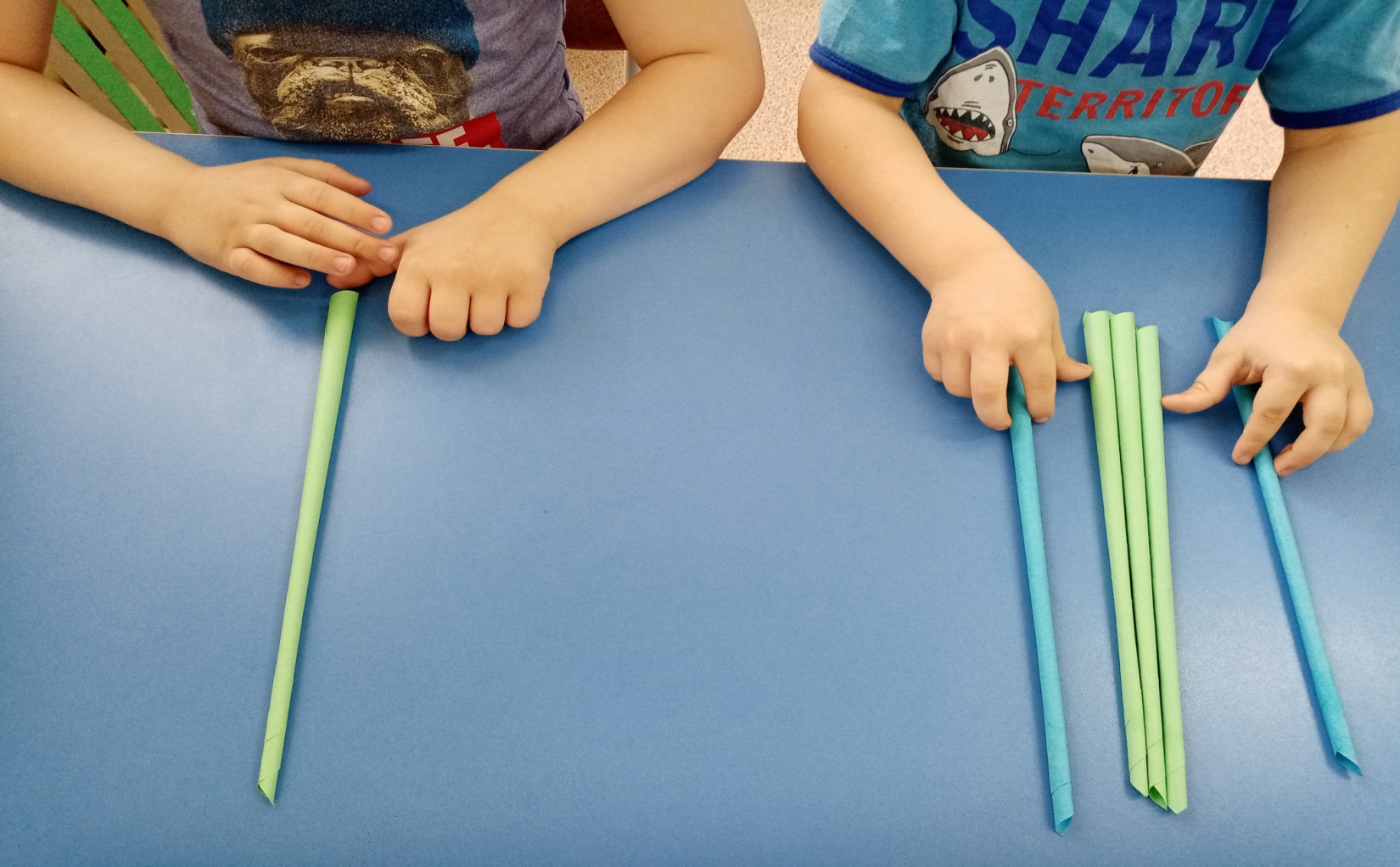 [Speaker Notes: Также под руководством воспитателя дошкольники изготавливают себе дидактический материал для занятий по математике. Можно варьировать цвет трубочек, длину. Изучать состав числа, соотношения длины, понятия «множество». Обучать способу сравнения, путем прикладывания и визуального сравнения.]
Африканка
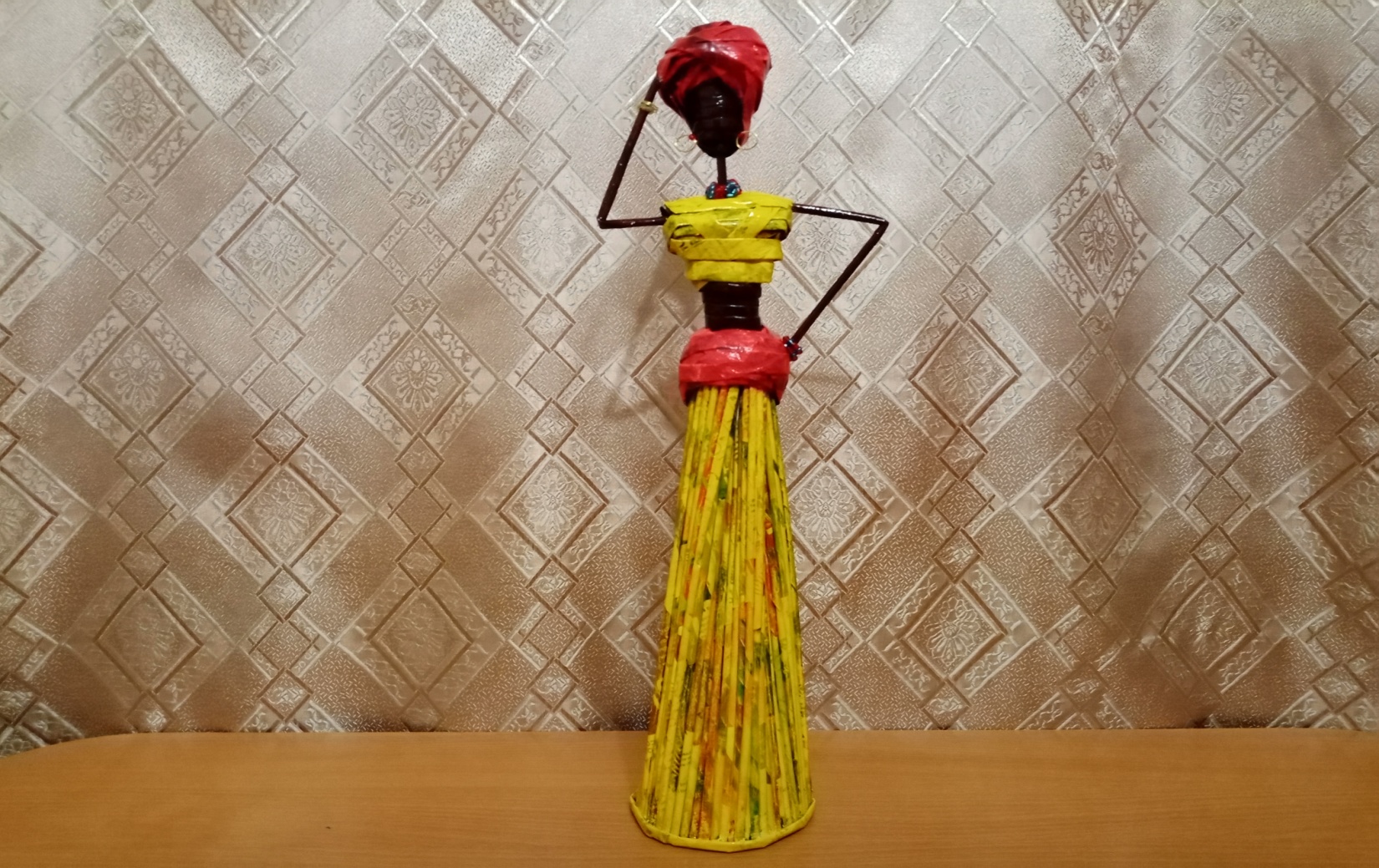 [Speaker Notes: Удивительные и экзотические поделки получаются из трубочек «под солому». В отличие от природной соломы. Газетная не ломается, не пересыхает и можно обрабатывать влажным способом.]
Важным является среда, в котором проходит воспитательный процесс.
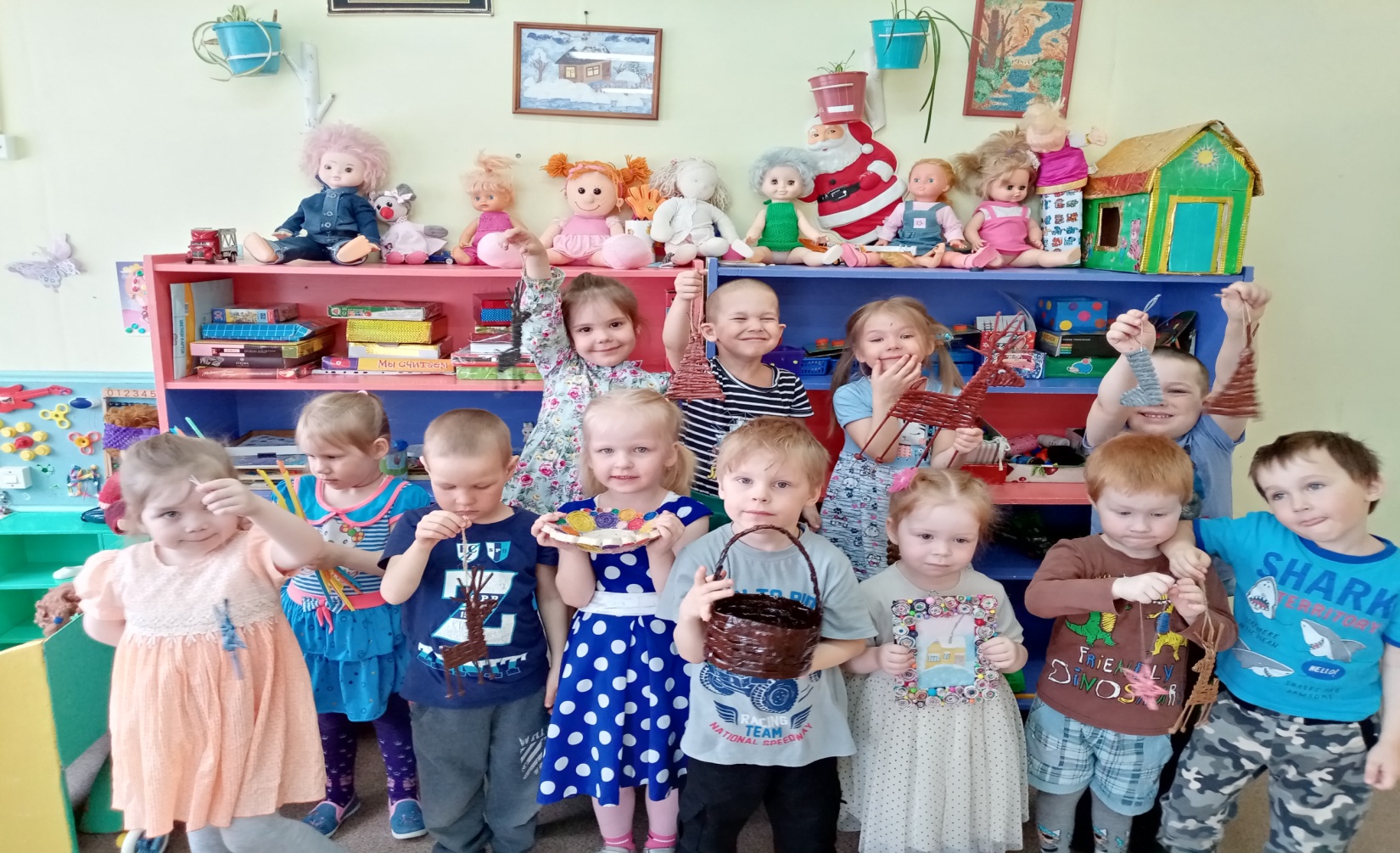 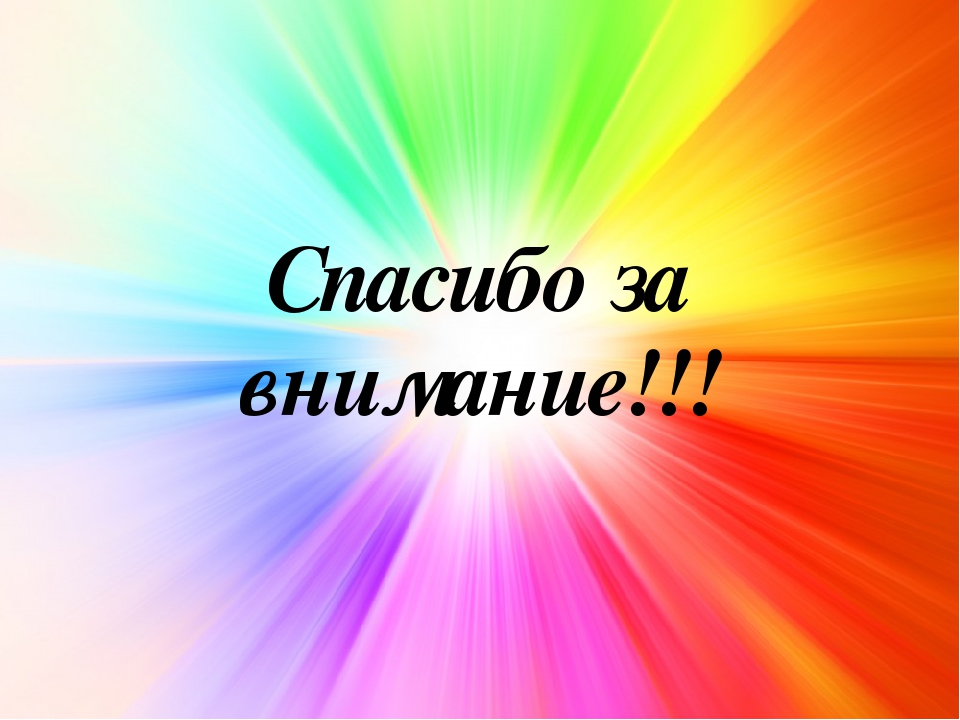